о ДОБРОТЕ
Авторы: Анненкова Е.Ю. учитель начальных классов МБОУ Гимназия № 44
              Сосновская О.О. старший воспитатель ГБУЗ ПОДКБ им. Н.Ф. Филатова
мудрец Лао-Дзы
Доброта слов создаёт доверие. 
Доброта мыслей создаёт глубину. 
Доброта дарения создаёт любовь.
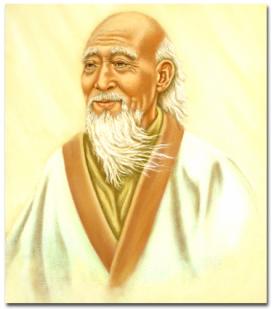 Марк Твен.
Доброта – язык, который могут слышать глухие и видеть слепые.
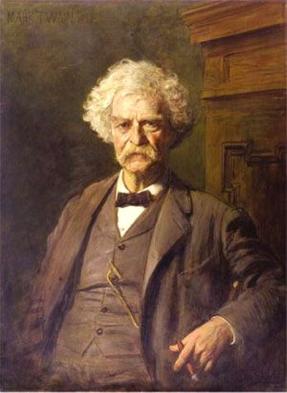 Генри Уодсворт Лонгфелло
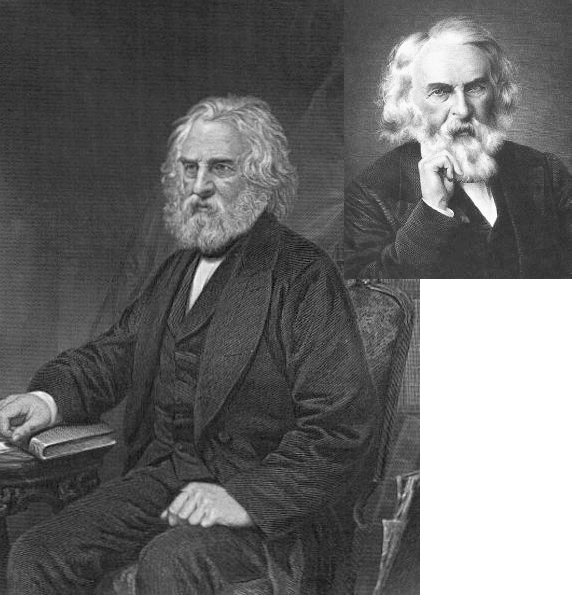 Добрые сердца это сады, 
добрые мысли это корни, 
добрые слова это цветы, 
добрые дела это фрукты, 
позаботьтесь о своём саде и берегите его от сорняков, заполните его светом добрых слов и добрых дел.
А. Дюма-отец
Всякое доброе дело несет награду в себе самом.
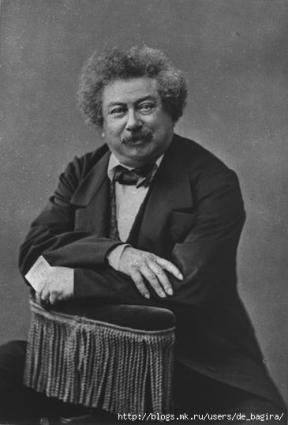 Доброта, нежность, верность, ласка, сострадание, радость, чудеса, счастье, мудрость, вера, надежда, любовь, чуткость, бескорыстие, совесть, мир, милосердие, прощение, добросердечие, улыбка, мечта, честность…